Casos de estudio en NDC para Colombia – FedesarrolloAbril 5, 2024
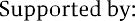 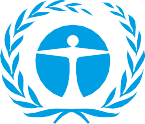 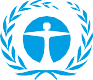 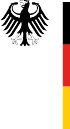 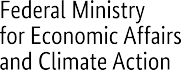 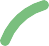 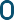 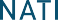 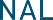 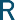 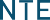 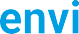 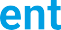 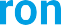 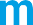 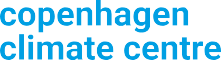 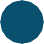 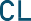 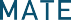 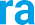 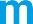 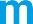 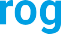 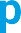 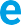 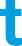 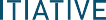 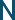 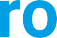 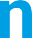 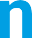 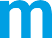 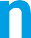 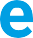 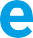 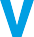 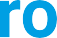 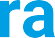 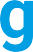 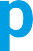 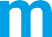 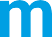 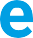 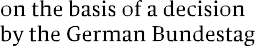 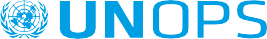 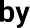 Agenda
Contexto
Matriz DOFA para intervenciones NDC en Colombia
Caso de estudio 1: eficiencia energética
Caso de estudio 2: avances y desafíos en energías renovables
Contexto
Colombia es un país de ingresos medios (USD 6.600 per cápita), con una población de 50 millones de personas
Las emisiones de GEI representan el 0,5% del total mundial y el 55% de las emisiones de GEI se originan en el sector AFOLU
El 70% de la electricidad es hidroeléctrica
El consumo anual de energía es de 38 GJ/persona (promedio mundial: 75,6 GJ/persona)
La producción de hidrocarburos proporciona ingresos fiscales cuyo valor alcanza el 1,6% del PIB, en un país que necesita aumentar el gasto social
Matriz DOFA para intervenciones NDC en Colombia
Caso de estudio 1: eficiencia energética
E2 (Energía Eficiente) es una Empresa de Servicios Energéticos (ESCO) con más de 18 años de experiencia en la región Caribe colombiana
Ha logrado una comprensión sofisticada del consumo y de la compras de energía en sectores industriales y comerciales clave, así como en edificaciones
Además, se ha convertido en un inversionista de tercera parte (TPI) para superar la aversión al riesgo de los consumidores de energía, su falta de habilidades técnicas y las restricciones de crédito para llevar a cabo mejoras en la eficiencia energética
Caso de estudio 1: eficiencia energética
E2 ha desarrollado 4 categorías de modelos de negocio (o "soluciones"):
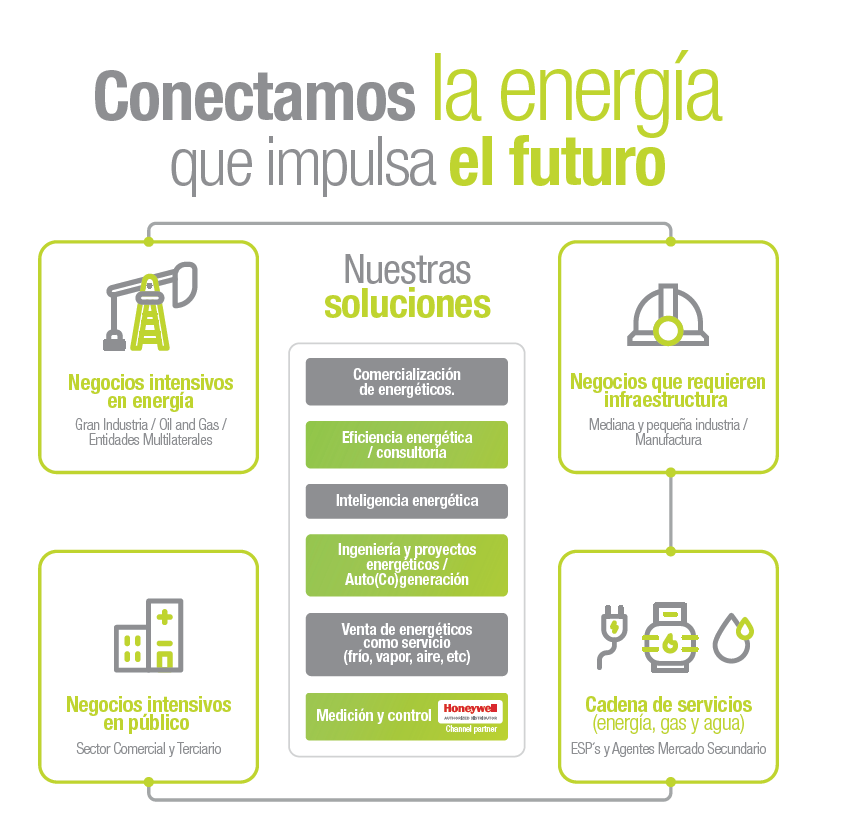 Caso de estudio 1: eficiencia energética
La práctica de E2 en eficiencia energética incluye

Promoción de la descarbonización, descentralización y digitalización del consumo de energía en tiempo real con herramientas digitales
Programas de mantenimiento enfocados en la eficiencia energética que aumentan la vida útil de los activos asociados con los procesos de producción
Soluciones de autogeneración, cogeneración y distritos térmicos
Inversiones de hasta el 100% del CAPEX necesario para el desarrollo del proyecto, incluyendo estudios de factibilidad y de ingeniería, implementación, operación y mantenimiento de activos
Caso de estudio 1: eficiencia energética
La práctica de E2 en eficiencia energética incluye

Garantía contractual de altos niveles de confiabilidad en el suministro de energía (vapor, electricidad, aire comprimido) como servicio (PPA)
Ingeniería, adquisición y construcción completa para proyectos energéticos (EPC)
Caso de estudio 1: eficiencia energética
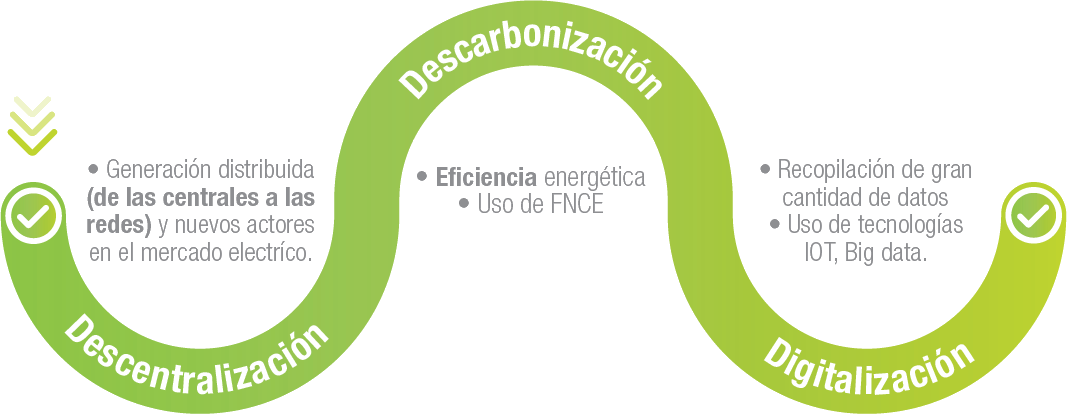 Caso de estudio 1: eficiencia energética
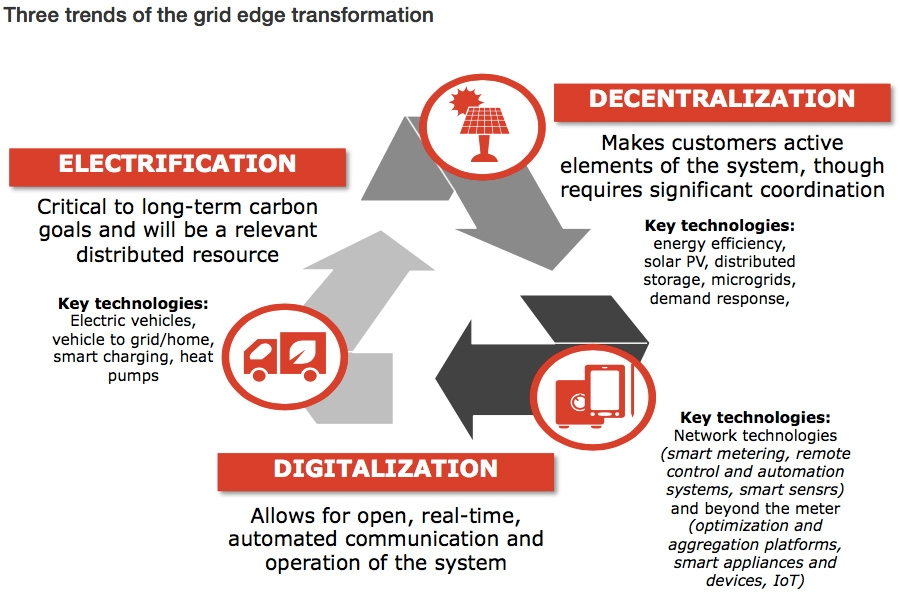 Caso de estudio 1: eficiencia energética
Caso de estudio 2: avances y desafíos en energía renovable
La entrada de energías renovables a gran escala (≥ 20 MW; solar y eólica) al mercado mayorista de electricidad de Colombia se realiza a través de:
Subastas de contratos de energía (PPA) de energías limpias
Subastas de Cargo por Confiabilidad. Instrumento paradójico para tecnologías intermitentes 
Las subastas de contratos para plantas limpias se convocan por el Ministerio de Minas y Energía (MME)
Las subastas de confiabilidad se convocan por el regulador (CREG)
Las plantas a pequeña escala (< 20 MW) pueden ingresar mediante autoabastecimiento o a través de contratos bilaterales
Caso de estudio 2: avances y desafíos en energía renovable
El CREG y los generadores establecidos han sido reticentes para promover un mercado de futuros, que introduciría una mayor competencia y reduciría la prima entre el costo de energía comprada por usuarios no regulados y distribuidoras
El mecanismo de pago por confiabilidad no ha promovido la diversificación de recursos de generación
La participación de la generación hidroeléctrica permanece intacta en comparación con el nivel previo a la reforma de 1994, y el riesgo sistémico de suministro no ha disminuido
Caso de estudio 2: avances y desafíos en energía renovable
Incentivos y subsidios para la inversión en energía renovable en Colombia

La Ley 1715 de 2014 otorga incentivos fiscales para inversiones elegibles en generación de electricidad limpia/autoconsumo: (i) deducción del 50% del impuesto sobre la renta hasta por cinco años para inversiones en recursos de energía renovable (RER), incluidas las compras de equipos para arrendamiento; (ii) exención del IVA sobre activos y servicios relacionados con la producción y uso de RER; (iii) tasa de depreciación acelerada del 20% para activos relacionados con la generación de RER; (iv) exención arancelaria para activos relacionados con la producción y uso de RER. Las inversiones elegibles incluyen investigación y desarrollo, estudios de proyectos, gastos de preparación y CAPEX
Caso de estudio 2: avances y desafíos en energía renovable
Incentivos y subsidios para la inversión en energía renovable en Colombia
 
La Ley 1955 de 2019 y el Decreto Legislativo 2106 de 2019 extienden la deducción del impuesto sobre la renta de la Ley 1715 de 2014 a quince años
El Decreto 829 de 2020 añade estudios legales, varios proyectos de RED de uso final y la producción de biocombustibles a la lista de inversiones elegibles.

En principio, la combinación de instrumentos de entrada, incentivos y subsidios debería reflejarse en un despliegue rápido de instalaciones
Caso de estudio 2: avances y desafíos en energía renovable
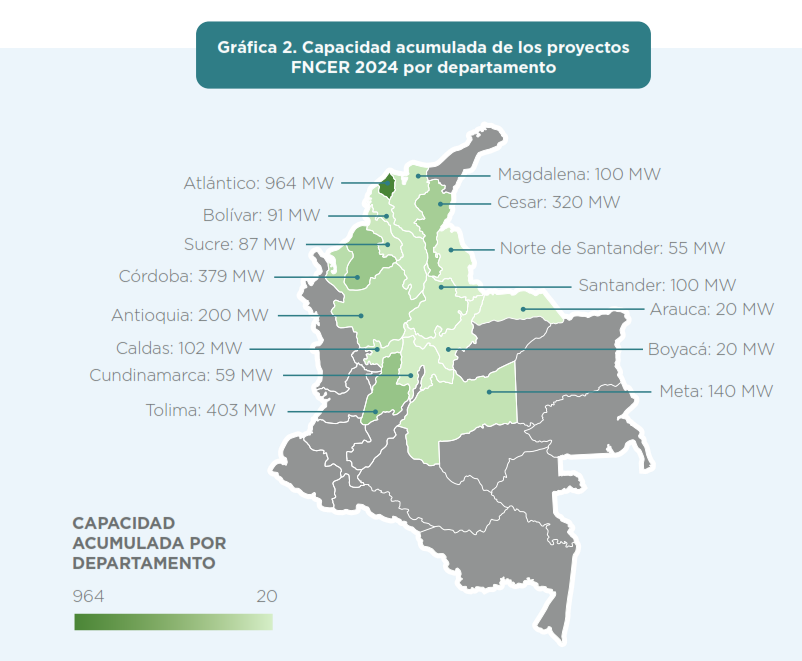 Proyectos  en curso: pipeline
Fuente: SER Colombia (2024)
Caso de estudio 2: Avances y desafíos en energía renovable
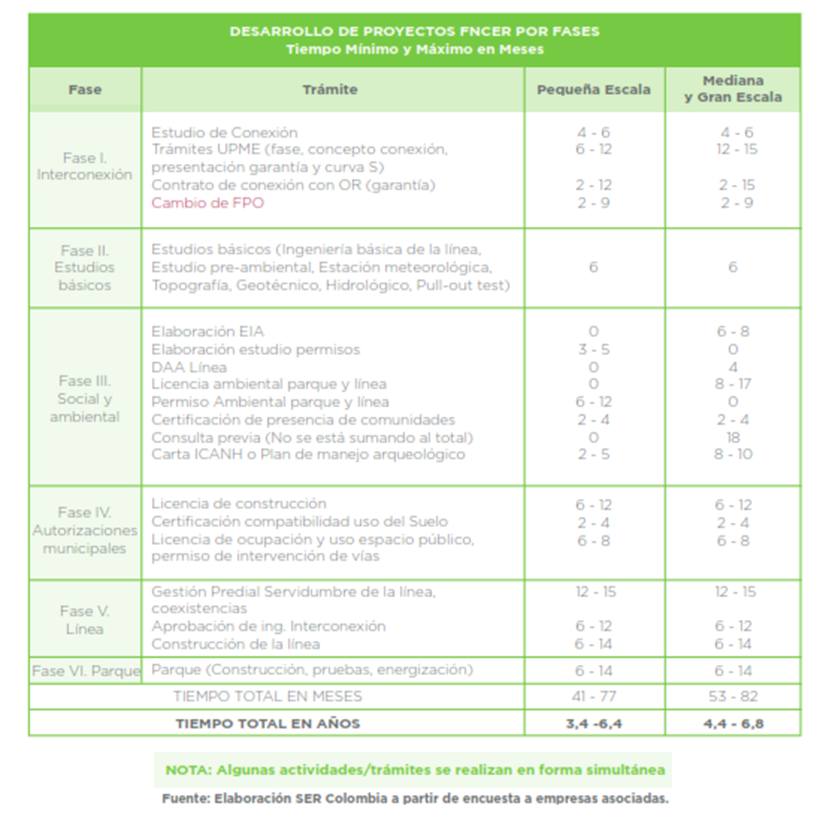 Un protocolo de licencias y permisos complejos puede impedir el cierre financiero
Fuente: SER Colombia (2024)
Caso de estudio 2: Avances y desafíos en energía renovable
El aumento de la inversión en RER requiere eliminar las debilidades en la coordinación pública y en las licencias y permisos

Según SER Colombia (2024), se requiere

Diligencia gubernamental de alto nivel para desbloquear retrasos
Aplicación de los plazos de entrega vinculantes de las licencias ambientales
Simplificación de la documentación de la UPME
Establecimiento de un mercado de contratos de generación
Introducción de más instrumentos de reducción de riesgos para los inversionistas
www.unep.org/ndc